ДИСКУССИОННАЯ ПЛОЩАДКА
для молодых педагогов 
в рамках работы 
клуба «ВЕКТОР РОСТА»
 
1. Круглый стол «Профессиональный портрет современного педагога», Тютикова Жанна Александровна, педагог-психолог МБДОУ «ДСКВ №7 «Дарование»  
2. Митап «Skillbox молодого педагога»,  Литвинова Татьяна Валерьевна, методист МБУ ДПО «ИМЦ г. Юрги»
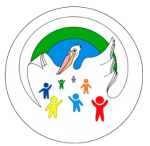 Цель деятельности
# повышение уровня профессиональных компетенций, формирование и развитие педагогического мастерства, координация профессиональной деятельности  молодых педагогов дошкольных образовательных организаций г. Юрги.
Задачи
# способствовать формированию профессионально-значимых качеств молодых педагогов;

# оказывать практическую помощь в вопросах повышения эффективности процесса их профессиональной и социальной адаптации.
Skillbox
SRILL - мастерство, искусство, сноровка, ловкость, умение, навык, квалификация, выучка.
 BOX  - коробка, ящик,
 бокс, копилка, шкатулка..
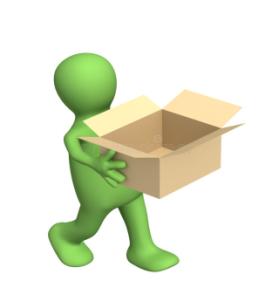 КОМПЕТЕНЦИИ И КОМПЕТЕНТНОСТЬ
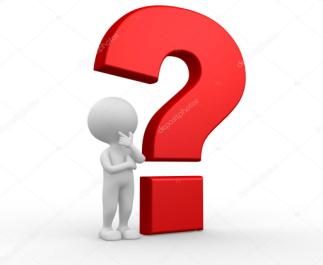 КОМПЕТЕНЦИЯ
КОМПЕТЕНТНОСТЬ
Наличие знаний, опыта и навыков, нужных для эффективной деятельности в заданной предметной области 
Компетенция  (от лат. competentio от competo добиваюсь, соответствую, подхожу)
Личная способность педагога решать определенный класс профессиональных задач

Компетентность (от лат. competens — подходящий, соответствующий, надлежащий, способный, знающий)
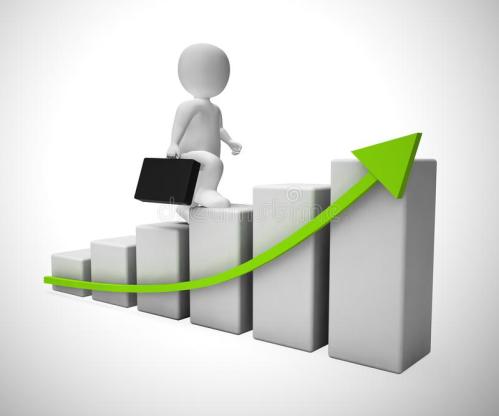 КАТЕГОРИИ КОМПЕТЕНЦИЙ
КЛЮЧЕВЫЕ КОМПЕТЕНЦИИ
Специальная профессиональная
Коммуникативная
Личностные
Информационная
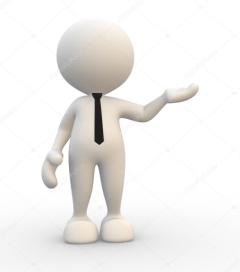 Специальнаяпрофессиональная компетенция
Предметная компетенция;
Организационно-методическая компетенция;
Диагностическая компетенция;
Аналитическая и оценочная компетенция;
Прогностическая компетенция;
Исследовательская компетенция.
Информационная компетенция
Информационно-поисковая компетенция;
Информационно-аналитическая компетенция;
Информационно-технологическая компетенция.
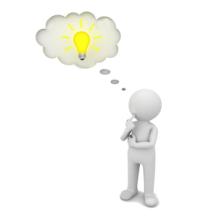 Коммуникативная компетенция
Социально-коммуникативная компетентность;
Организационно-коммуникативная компетентность.
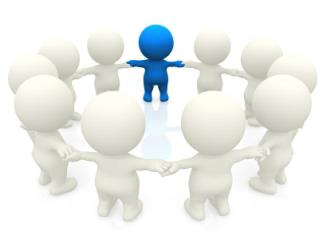 Личностная компетенция
Компетенция саморазвития и самовыражения;
Рефлексивная компетенция
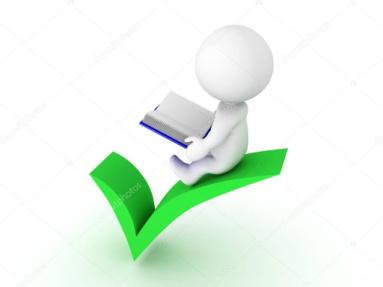 ИКТ-компетентность
Умение пользоваться компьютером 
и другими цифровыми средствами;
Умение  применять на практике
 современные образовательные
 технологии и ЭОР;
Умение  создавать электронный 
образовательный продукт.
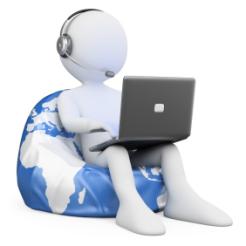 УСПЕХОВ В ПРОФЕССИОНАЛЬНОЙ ДЕЯТЕЛЬНОСТИ!!